Document Summarization
Abhirut Gupta
Mandar Joshi
Piyush Dungarwal
Motivation
The advent of WWW has created a large reservoir of data
A short summary, which conveys the essence of the document, helps in finding relevant information quickly
Document summarization also provides a way to cluster similar documents and present a summary
Motivation
Outline
Definition
Types: Extractive and Abstractive
Techniques: Supervised and Unsupervised-
Single document summarization
Approaches
TextRank
Multi document summarization
Challenges
NEATS
Multilingual summarization
Summarization competitions
Evaluation
What is summarization?
A summary is a text that is produced from one or more texts, that contains a significant portion of the information in the original text(s), and that is no longer than half of the original text(s).
Summaries may be classified as: 
Extractive
Abstractive
Types of summaries
Extractive summaries
Extractive summaries are created by reusing portions (words, sentences, etc.) of the input text verbatim.
For example, search engines typically generate extractive summaries from webpages.
Most of the summarization research today is on extractive summarization.
Text:
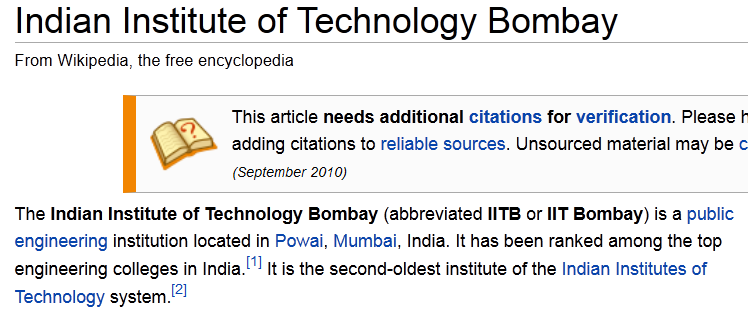 Extractive summary:
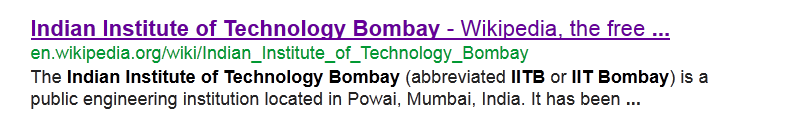 Abstractive summaries
In abstractive summarization, information from the source text is re-phrased.
Human beings generally write abstractive summaries (except when they do their assignments ).
Abstractive summarization has not reached a mature stage because allied problems such as semantic representation, inference and natural language generation are relatively harder.
Abstractive summary: Book review
An innocent hobbit of The Shire journeys with eight companions to the fires of Mount Doom to destroy the One Ring and the dark lord Sauron forever.
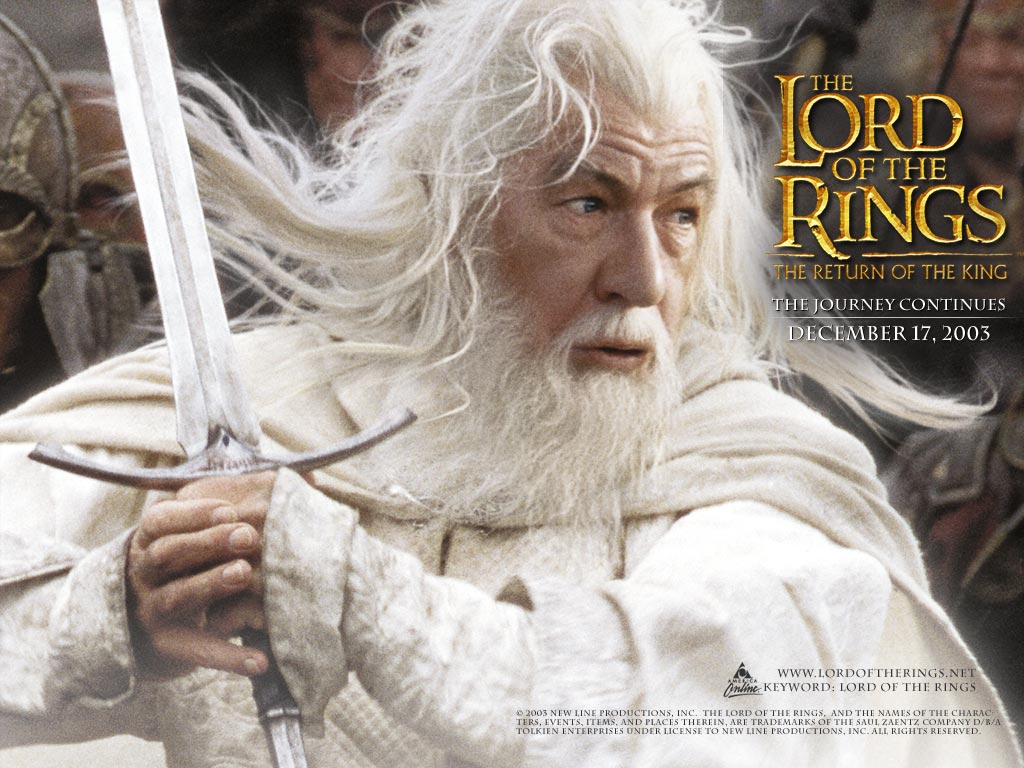 Summarization techniques
Summarization techniques can be supervised or unsupervised.

Supervised techniques use a collection of documents and human-generated summaries for them to train a classifier for the given text.
Supervised techniques
Supervised techniques
Features (e.g. position of the sentence, number of words in the sentence etc.) of sentences that make them good candidates for inclusion in the summary are learnt.
Sentences in an original training document can be labelled as “in summary” or “not in summary”.
Supervised techniques
The main drawback of supervised techniques is that training data is expensive to produce and relatively sparse.
Also, most readily available human generated summaries are abstractive in nature.
Major supervised approaches
Wong et al. use SVM to judge the importance of a sentence using feature categories:
Surface features: position, length of sentence etc.
Content features: uses stats of content-bearing words
Relevance features: Exploit inter-sentence relationship e.g. similarity of the sentence with the first sentence.

Sentences are then ranked accordingly and top ranked sentences are included in the summary.
Major supervised approaches
Lin and Hovy use the concept of topic signatures to rank sentences.
TS  = {topic, signature}
          = {topic, <ti, wi>,…,<tn, wn>}

TS = {restaurant-visit, <food, 0.5>, <menu, 0.2>, <waiter, 0.15>, … }

Topic signatures are learnt using a set of documents pre-classified as relevant or non-relevant for each topic.
Example
If a document is classified as relevant to restaurant visit, we know the important words of this document will form the topic signature of the topic “restaurant visit”. This is a supervised process.

Extraction of the important words from a document, is an un-supervised process. 
E.g., food, occurs a lot of time in a cook book and is an important word in that document.
Topic Signatures
During deployment topic signatures are used to find the topic or theme of the text.

Sentences are then ranked according to the sum of weights of terms relevant to the topic in the sentence.
Unsupervised techniques
Unsupervised techniques: TextRank and LexRank
This approach models the document as a graph and uses an algorithm similar to Google’s PageRank algorithm to find top-ranked sentences.
The key intuition is the notion of centrality or prestige in social networks i.e. a sentence should be highly ranked if it is recommended by many other highly ranked sentences.
Intuition
“If Sachin Tendulkar says Malinga is a good batsman, he should be regarded highly. But then if Sachin is a gentleman, who talks highly of everyone, Malinga might not really be as good.”
Formula
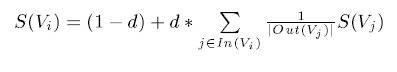 An example graph:
Image courtesy: Wikipedia
Text as a graph
Sentences in the text are modelled as vertices of the graph.
Two vertices are connected if there exists a similarity relation between them.
 Similarity formula 


After the ranking algorithm is run on the graph, sentences are sorted in reversed order of their score, and the top ranked sentences are selected.
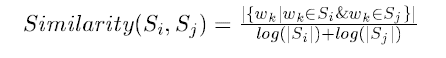 Why TextRank works?
Through the graphs, TextRank identifies connections between various entities, and implements the concept of recommendation.
A text unit recommends other related text units, and the strength of the recommendation is recursively computed based on the importance of the units making the recommendation.
The sentences that are highly recommended by other sentences in the text are likely to be more informative
NEWSBLASTER Demo
Multi-document and multilingual summarization
Multi document summarization
A large set of documents may have thematic diversity.
Individual summaries  may have overlapping content.
Many desirable features of an ideal summary are relatively difficult to achieve in a multi document setting.
Clear structure
Meaningful paragraphs
Gradual transition form general to specific
Good readability
NeATS
Summarization is done in three stages – content selection, content filtering and presentation.
Selection stage is similar to that used in single document summarization.
Content Filtering uses the following techniques
Sentence position
Stigma Words
MMR
NeATS
Stigma Words
conjunctions (e.g., but, although, however),
the verb say and its derivatives,
quotation marks,
pronouns such as he, she, and they
MMR
Maximum Marginal Relevancy – 
Search for the sentence which is most relevant to the query and most dissimilar with the sentences already in the summary
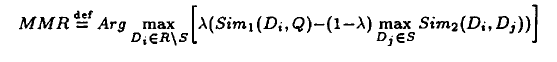 Presentation
The presentation stage proposes to solve two major challenges – definite noun phrases and events spread along an extended timeline.
Definite noun phrase problem
“The Great Depression of 1929 caused severe strain on the economy. The President proposed the New Deal to tackle this challenge.”
NeATS  uses a buddy system where each sentence is paired with a suitable introductory sentence.
Presentation
In multi-document summarization, a date expression such as Monday occurring in two  different documents might mean the same date or different dates.
Time Annotation is used to tackle such problems.
Publication dates are used as reference points to compute the actual date/time for date expressions – 
	weekdays (Sunday, Monday, etc), (past | next | coming) + weekdays, today, yesterday, last night.
Multi lingual summarization
Two approaches exist
Documents from the source language are translated to the target language and then summarization is performed on the target language.

Language specific tools are used to perform summarization in the source language and then machine translation is applied on the summarized text.
Comparison
Machine Translation is an involved process and not very precise, hence the first approach tends to be expensive as translation is applied to a large text(all the documents in the source language to be summarized) and also leads to error propagation.
For the second approach, if the source language is not very widely used, language specific tools for summarization in the source language may not exist and creation of such tools may be expensive.
Example Approach 1-
Hindi text –
ऐसे कई तरीके हैं जिससे आप स्कूल में अपने बच्चे/बच्ची की मदद कर सकते हैं | वह स्कूल नियमित रुप से और समय पर जाता/जाती है यह निश्चित करने के लिए आप कानूनी तौर पर उत्तरदायी हैं | परंतु स्कूल के नियमों और होमवर्क के लिए इसके द्वारा किये जाने वाले व्यवस्थाओं का समर्थन करते हुए भी आप मदद कर सकते हैं | आप स्कूल की नितिओं का समर्थन करते हैं यह बात आपका बच्चा जानता है यह निश्चित करें |
Example Approach 1-
English translation –
There are many ways you can help your child in school. By law you are responsible for making sure he or she goes to school regularly, and on time. But you can also help by supporting the school's rules, and its arrangements for homework. Make sure your child knows that you support the school's policies.
Summary of the translated text – You are equally responsible to ensure your child follows school rules.
Example Approach 2-
Hindi Text – 
स्कूल में अपने बच्चे की मदद आप किस प्रकार कर सकते हैं इस विषय में आप अपने बच्चे के शिक्षकों से पूछें | ऐसा कुछ भी जिससे कि स्कूल में आपके बच्चे के कार्य पर प्रभाव पड़ सकता है उस बारे में आप उन्हें बताएं, यदि आप अपने बच्चे के प्रगति के विषय  में चिन्तित है तो उनसे बातचीत करें | निश्चित करें स्कूल इस बात से अवगत है कि आप चाहतें हैं कि किसी भी  समस्या के उत्पन्न होने पर , जिसमें कि आपका बच्चा शामिल है आपको तुरंत ही इस बारे में बताया जाए |
Example Approach 2-
Hindi summary - आपके बच्चे के शिक्षकों के साथ अच्छा संपर्क आपके बच्चे की प्रगति में लाभदायक है |
Translated Summary – Good communication with your child’s teachers is beneficial for your child’s progress.
Evaluation
Competitions: DUC and MUC
Research forums for encouraging development of new technologies for information extraction and text summarization.
Have resulted in the development of evaluation criteria of summarization systems
Evaluation
ROUGE stands for Recall-Oriented Understudy for Gisting Evaluation.
Recall based score to compare system generated summary with one or more human generated summaries.
Can be with respect to n-gram matching.
Unigram matching is found to be the best indicator for evaluation.
ROUGE-1 is computed as division of count of unigrams in reference that appear in system and count of unigrams in reference summary.
Examples
Reference-summary: Beijing hosted the summer Olympics.
System-summary: The summer Olympics were held in Beijing.

ROUGE-1 score: 0.75

Reference-summary: The policemen killed the gunman
System-summary: The gunman killed the policemen

ROUGE-1 score: 1
Evaluation
The ROUGE score is averaged for multiple references.
ROUGE-1 does not determine if the result is coherent or if the sentences flow together in a sensible manner.
A higher order n-gram ROUGE score  can measure fluency to some degree.
Conclusion
Most of the current research is based on extractive multi-document summarization.
Current summarization systems are widely used  to summarize NEWS and other online articles.
Top level view:
Query-based vs. Generic
Query based techniques give consideration to user preferences which can be formulated as a query
Rule-based vs. ML/ Statistical
Most of the early techniques were rule-based whereas the current one apply statistical approaches
Rules(such as Sentence position) can be used as heuristic
Conclusion
Keyword vs. Graph-based
Keyword based techniques rank sentences based on the occurrence of relevant keywords.
Graph based techniques rank sentences based on content overlap.
References
Wikipedia page on summarization http://en.wikipedia.org/wiki/Automatic_summarization
Mihalcea R. and Tarau P. 2004. TextRank: Bringing Order into Text. In Proc. of EMNLP 2004.
Lin C.Y. and Hovy E. 2000. The automated acquisition of topic signatures for text summarization. In Proc. of the 18th conference on Computational linguistics - Volume 1.
Lin C.Y. and Hovy E. 2002. From single to multi-document summarization: a prototype system and its evaluation. In Proc. of the 40th Annual Meeting on Association for Computational Linguistics (ACL '02).
References
Kam-Fai Wong, Mingli Wu, and Wenjie Li. 2008. Extractive summarization using supervised and semi-supervised learning. In Proceedings of the 22nd International Conference on Computational Linguistics - Volume 1 
Newsblaster: http://newsblaster.cs.columbia.edu/
Q & A